Establishing a Comprehensive IT Process Governance Framework
Ensuring clear accountability and assigned responsibility for IT process operations, integration and continual improvement.

Thorsten Manthey
Establishing a Comprehensive IT Process Governance Framework
Fortune 50 company
One of the nation’s largest health benefits company
>36 million members in its affiliated health plans
2012 revenue > $60 billion
+40,000 employees (~10,000 in IT, primarily in App Dev)
Success Story
IT Service Management Program
From Limited  Well-Defined and Established
2010: Comprehensive ITSM Program started
Today: Clear IT Governance is defined with Process Owners, Process Managers, and a Process Manager Council
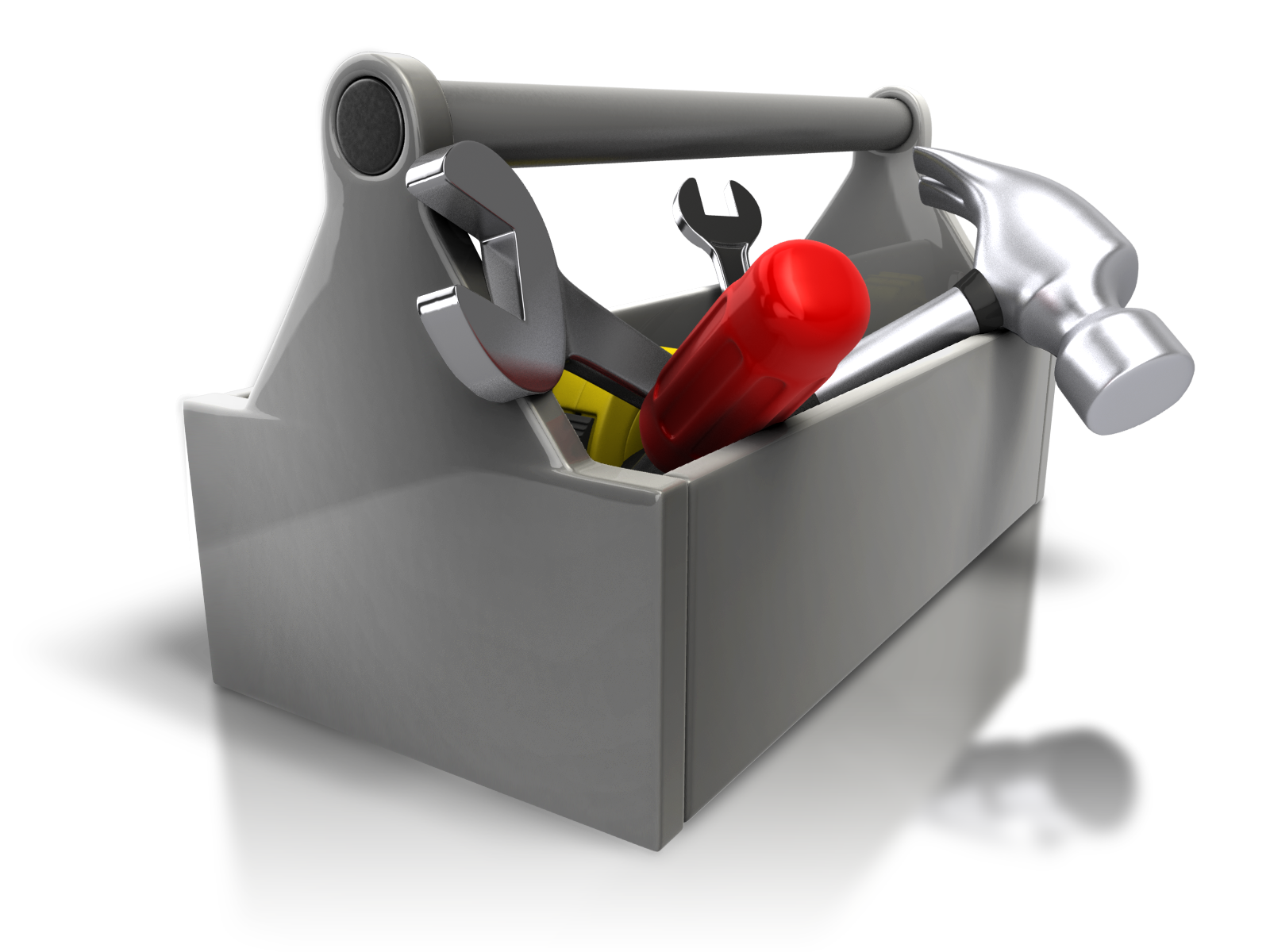 2
What is IT Governance?
If you ask 10 people what IT Process Governance is, you will likely get 10 different answers…
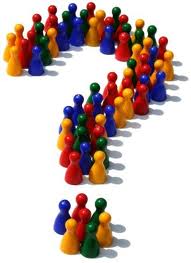 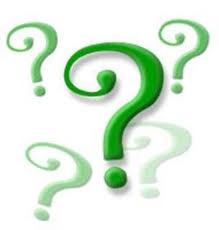 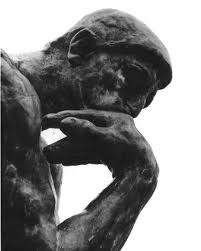 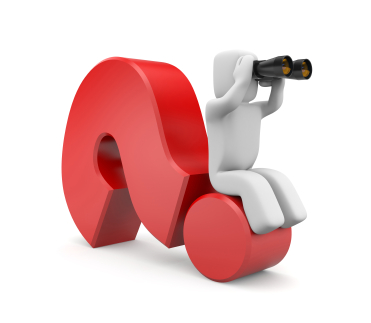 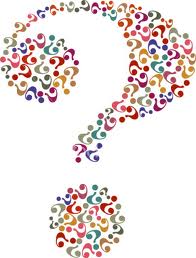 3
IT Governance
Google “IT Governance definition”  +9,000,000 results

Wikipedia Definition: IT Governance is a subset discipline of Corporate Governance focused on information technology (IT) systems and their performance and risk management….
ITGI: IT governance is the responsibility of the board of directors and executive management. It is an integral part of enterprise governance and consists of the leadership, organizational structures and processes that ensure that the organization’s IT sustains and extends the organization’s strategies and objectives.
ITIL V3: Ensuring that Policies and Strategy are actually implemented, and that required Processes are correctly followed. Governance includes defining roles and responsibilities, measuring and reporting, and taking actions to resolve any issues identified.
ISO/IEC 38500:2008: Provides guiding principles for directors of organizations on the effective, efficient, and acceptable use of Information Technology (IT) within their organizations. Based on six (6) principles 1: Responsibility; 2: Strategy; 3: Acquisition; 4: Performance;                       5: Conformance; 6: Human Behaviour.
What should I use as my definition?
4
IT Service Management Governance
Our Definition: 
The organizational structures that need to be put in place, the roles that need to be assigned, responsibilities and accountabilities for each role and the meetings and councils to be established in order to operate and govern IT Processes and IT Services within our IT organization.
Organizational Structures
Identify & Assign Roles
Responsibilities & Accountabilities
Meetings & Councils
Actionable & Understandable
5
What isIT Process Governance?
IT Process Governance IS:
Defining how to operate within the IT organization 
Process Sponsor, Process Owner and Process Manager assigned
Reporting structures are in place
Escalation paths have been established
Roles have been defined, identified and assigned
Accountabilities and Responsibilities identified for each role
Meetings and Councils have been established
IT Process Governance IS NOT:
Organizational HR staffing activities
Day-to-day detailed process execution 
A substitute for good management judgment
6
Why & What
Why are we implementing Process Governance?
What are we trying to accomplish?
Regulatory Requirements – Audit Remediation
Cost Savings – Do more with less
Quality Improvements – Do it right the first time
Better Control & Clarity – Ownership, Security etc.
Efficiency Improvements – Work Smarter
Effectiveness Improvements – Deliver Results
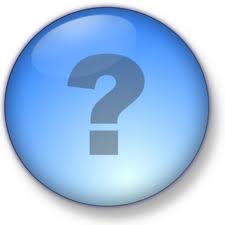 Value Drivers
7
Why is Process Governance Important?
Clear Ownership of and Accountability for a Process
Defined Roles and Responsibilities
Consistent Processes across the IT organization and between Vendors and Partners
Established Escalation Paths to enable speedy and fair resolution
Control over the Processes that provide IT managers with improved levels of control over their IT environment
Continuous Strategic and long-term focus IT Service Management
An opportunity to put the organization in a more advanced position to align with IT and business priorities
8
Implementing Process Governance
IT Process Governance Definition
Value Drivers
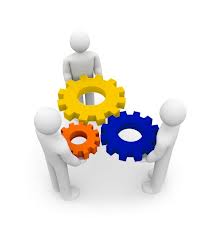 How do I implement 
Process Governance in my organization?
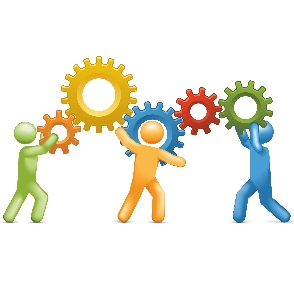 How can I be successful in my implementation?
9
Steps to Success
Assign Process Managers (PM) & Process Owners (PO)
30 minutes 1-on-1 meetings for each process with PM/PO explaining the Role and Responsibilities
PPT: Establish IT Process Governance
Assign Process Sponsors (PS)
Senior IT leaders with strategic vision; Educate & receive confirmation of role
Educate & Communicate
Develop ITSM Web page; IT Process Governance page; Process specific pages; ITIL training etc.
Bi-monthly IT Service Management Newsletter
Engage with ongoing project  & programs
Communicate new process roles
Engage in project & program activities (process design & improvement)
Establish Process Managers Council (PMC) & Meet Regularly
Empowerment of Process Managers is key; 1 hour bi-weekly meetings; PMC Charter
When established, implement the Process Owner Council (POC)
Identify and engage Process SMEs (Process Manager responsibility)
Communicate, Communicate, Communicate!
Be Relevant & Provide Value
10
Assign Key Roles
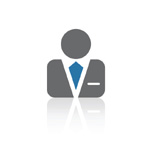 Questions you will have to answer:

Do we need to hire all these people?
10 processes in scope, 10+ new hires?
We don’t have any budget for this!

We are already working at 100% capacity!
Who should do all this extra work?
I have no extra staff for this!
Process Sponsor
Thought Leader
Business Value
.
Process Owner
Accountable
Process Strategy

Process Manager
Responsible
Process Execution

Process SMEs
Execution
Procedures / Tools
5-15%
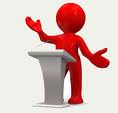 5-15%
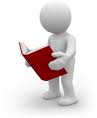 You are already doing all (or most) of this work in one form or another but not as structured and formal!

You are structuring the work, making it “official”, and individuals will be recognized for their efforts (assigned Process Role)
15-75%
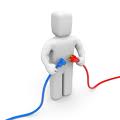 50-100%
11
[Speaker Notes: The Process Sponsor is a thought leader and defines the IT service management vision & strategy and is accountable for the delivery of business value through IT service management
The Process Owner has the overall accountability, strategic direction & long term vision of the process they own
The Process Manager is responsible for the process definition, development, documentation, implementation, execution and improvement
Process Subject Matter Experts execute the process on a day-to-day basis and identifies process improvements
The Process Manager reports, organizationally to the Process Owner (dotted line)
The Process Manager leads, supports and co-ordinates the process Subject Matter Experts 
The SMEs report, organizationally to the Process Manager (dotted line)]
Process SponsorRole Definition
Process Sponsor IS:
The Process Sponsor is a thought leader and defines the IT Service Management vision and strategy and is accountable for the delivery of business value through IT Service Management
Accountable for the overall performance and results of all IT Service Management process
Expected to resolve conflicts over priorities and resources of strategic IT Service Management issues
Process Sponsor IS NOT:
Replacing managers of departments or line management responsibilities
The normal hierarchical "chain of command” within line management
Responsible for day-to-day HR activities and performance reviews
Replacing ongoing functional or operating-unit duties
Thought Leader & Business Value
12
Process OwnerRole Definition
Process Owner IS:
Accountable for the strategic direction & long term vision of the process
Accountable for the overall performance and results of the process
Responsible for defining process scope and goals
Accountable to ensure support and commitment of resources
Responsible for identifying and managing a Process Manager
Expected to resolve conflicts over priorities in his or her domain
Process Owner IS NOT:
Replacing managers of departments or line management responsibilities
The normal hierarchical "chain of command” within line management
Responsible for day-to-day HR activities and performance reviews
Replacing ongoing functional or operating-unit duties
Accountability & Authority
13
Process ManagerRole Definition
Process Manager IS:
Responsible for the process definition, development, documentation, implementation, execution and improvement
Custodian of process related documentation and training material and makes sure the process information is published and communicated
Champion for consistent processes and tool usage, and ensures standardization, consistency and harmonization of these activities
Reports, organizationally to the Process Owner (dotted line)
Process Manager IS NOT:
Replacing managers of departments or line management responsibilities
The normal hierarchical "chain of command” within line management
Responsible for day-to-day HR activities and performance reviews
Replacing ongoing functional or operating-unit duties
Responsibility & Process Champion
14
Execution Across the IT Organization
PM: Process Manager
      : Process SME
CIO
Department B
Department A
Department C
Department D
Steve Browning
VP level
Process Sponsors
Director level
Process Owners
Incident Management
PM
Problem Management
PM
Process Manager Council
(PMC)
Change Management
PM
Release & Deployment Management
PM
Service Asset & Configuration Management
PM
15
Establishing a Process Manager Council
Objectives of the Process Manager Council (PMC)
A communication and escalation forum for Process Managers 
Resolve process issues across organizations and vendors to ensure that processes are consistently executed
Oversee integration and coordination of process and tool improvements
Identify cross organizational / functional opportunities to improve processes
Become an instrument to implement IT Service Management within the IT organization
Consist of all Process Managers, Process Owners and SMEs can participate but are optional
Meet regularly (every 2 weeks, 1 hour)
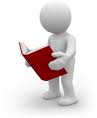 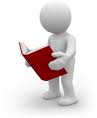 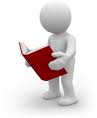 Process
Manager
Council
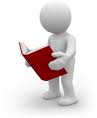 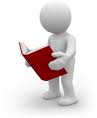 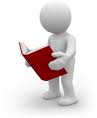 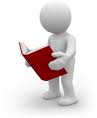 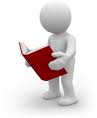 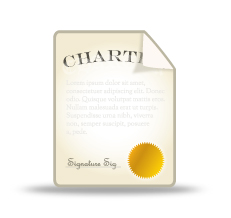 Define PMC Charter 
(Rules of Engagement)
16
Process EscalationAn Example
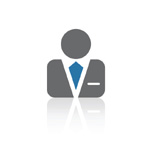 Process 
Sponsor
5. Process Sponsor
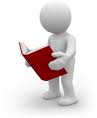 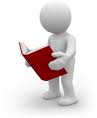 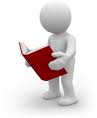 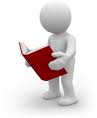 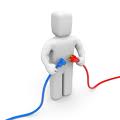 1. SME
2. Process Manager
3. PMC
Incident Mgmt
Incident Mgmt
Problem Mgmt
Change Mgmt
SME
Fred, I think this will work if we do the following modification you are proposing…
Fred, great idea! I think it will improve my process as well.
The Incident  Management process would improve if I could add this Category in the tool. 
I will ask Fred, my Process Manager, if 
we can do that  change.
John, that is a great idea but I must check with the other processes e.g. Change and Problem Management that will be affected by this change.
4. Process Owner
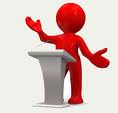 Process Owner
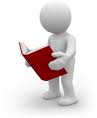 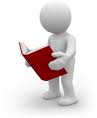 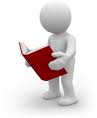 In the PMCPaul & Erica, How would this change affect your process?Would you be ok with this improvement?
Process
Manager
Council
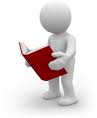 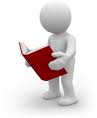 Escalation
If no resolution can be found in the PMC it is escalated to one of the Process Owners
Fred
Paul
Erica
Fred
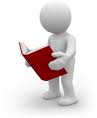 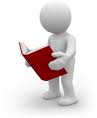 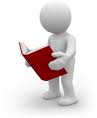 John
17
Process Manager Council vs. Process Owner Council?
Process Manager Council
Tactical and Execution
A communication and collaboration forum for addressing operational and tactical process and tool topics
Resolves operational process issues across organizations and vendors to ensure that processes are consistently executed
Oversees integration and coordination of process and tool improvements
Identifies cross organizational and functional opportunities to improve process efficiencies and effectiveness
Process Owner Council
Strategic and Sets Goals
Drives the strategic direction and long-term vision of IT Service Management
Establishes Process Maturity, Quality and Process Performance goals
Evaluates process audits, assessments; reports results to senior management
Identifies strategic cross organizational and functional opportunities, ITSM tool investments and personnel
18
Process Governance Structure
Issue!
Not able to agree on who should be assigned to the Incident Management process.
NOC : Outages P1,P2
HD: P3,P4 tickets
Question?
We have 3 shifts, does that mean we have 3 different Process Managers?
Issue!
Not able to agree on who should be assigned to the Information Security Management process.
Large security organization  with many separate roles
Publish & Assign Roles to “real” people
Process Manager Council
Maturity of processes differ substantially
Additional Processes
Add company specific processes.
19
Successfully Implementing IT Process Governance
Communication & Education
Company Intranet Web-pages
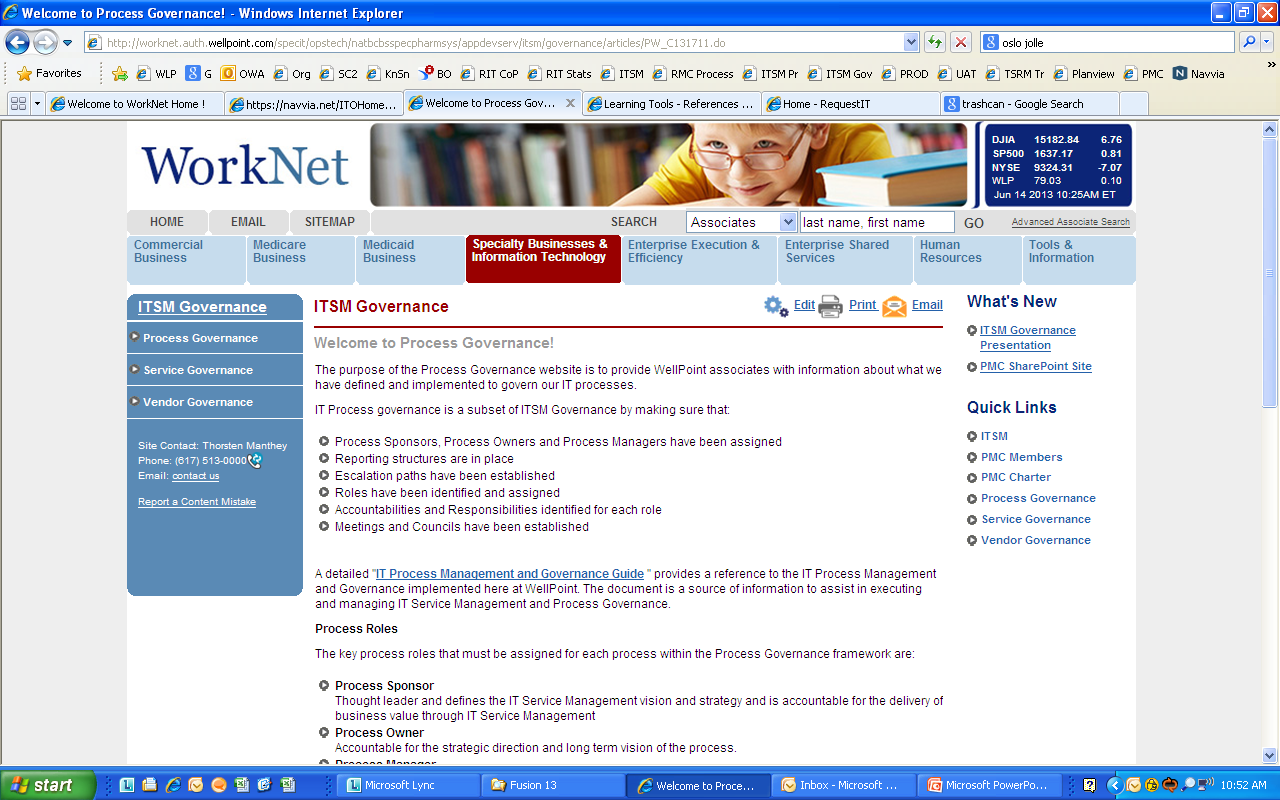 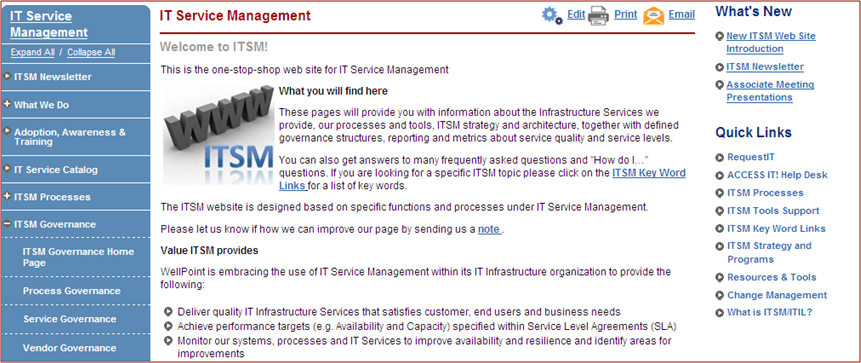 The “source” of the IT Process Governance framework

Defined Roles & Responsibilities
Definitions and Rules
PMC and POC Charters
Lessons Learned
Top Level IT Management Support is critical
Slow process - Start early with communications and education regarding what this is all about
Structured Change Management program to derive change
Governance is “vast and fluid” - Define your governance interpretation and identify what you are trying to improve and accomplish 
Start with small steps – Determine what is possible now (e.g. Establish Process Governance within one area of the organization)
Official assignment of roles (e.g. “Approval emails”)
Educate each role (e.g. 30 min “one-on-one” sessions)
Incorporate with ongoing projects and programs
BE RELEVANT & CREATE VALUE!
21
Questions?
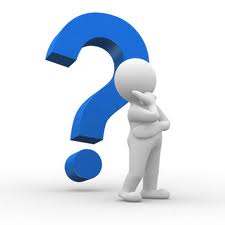 Available documents and information?
www.tmanthey.com/ProcessGovernance.html

This Presentation from FUSION 13
Process Role Definitions
How To Establish Process Governance
How To Establish Strategic Process Roadmaps
PMC / POC Charter
Governance Guide
Communication Plan
Service Governance
Templates
…and more!
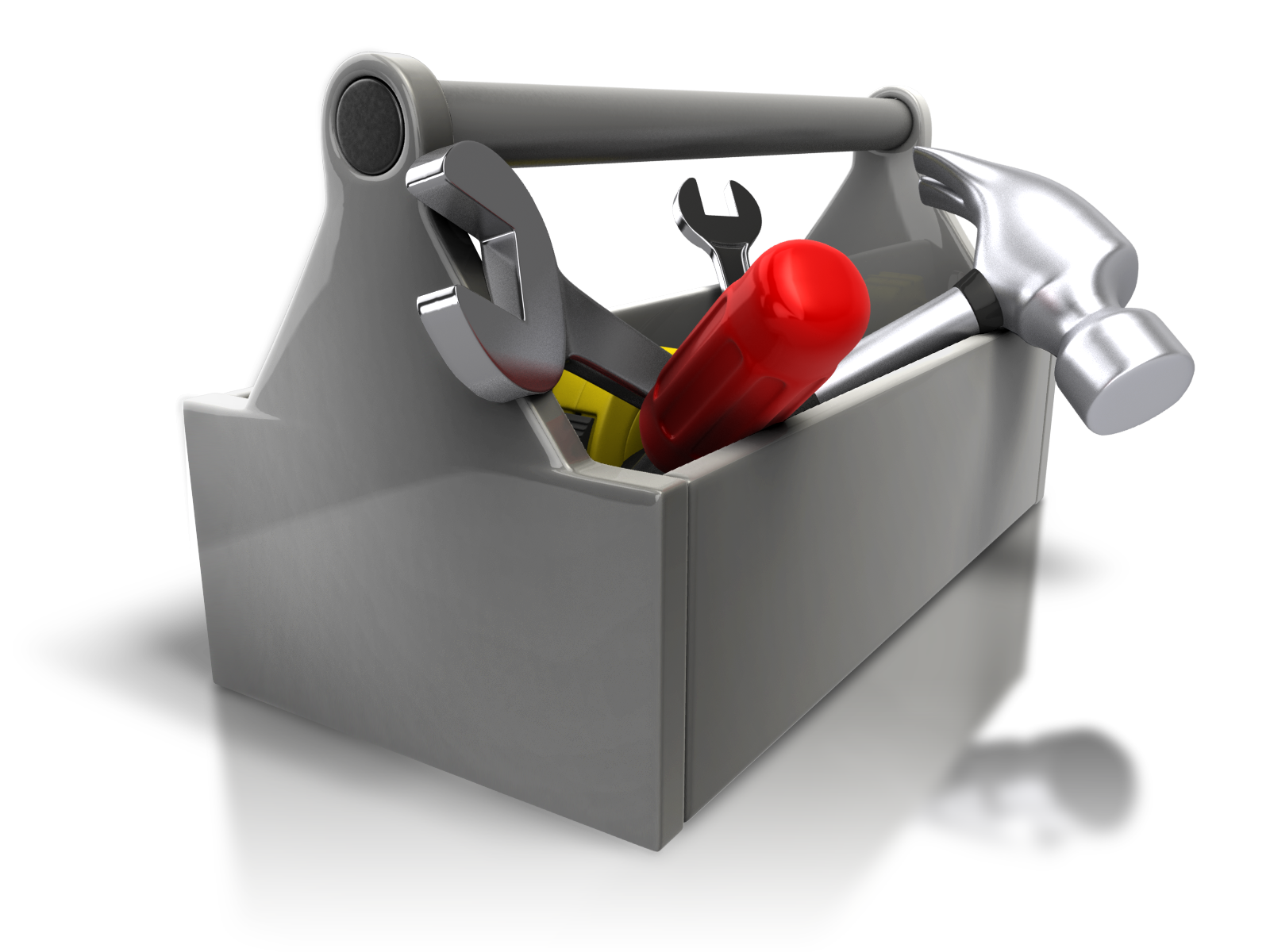 Thorsten Manthey
thorsten@tmanthey.com
Cell: (617) 513 0000
22
Thank you!
Thank you for attending this session. 
	
	Don’t forget to complete the evaluation!
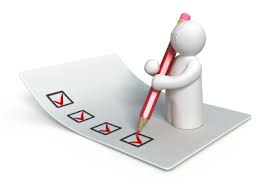